Tvorba knihy
Vlastní kniha
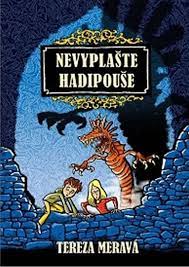 Během seznamování se s literaturou a slohem si žáci mohou zkusit být samotným autorem.
Řada současných autorů knih pro děti zároveň tvoří semináře a cvičení do hodin (Tereza Meravá, Klára Smolíková).
Stejný workshop pro děti lze vytvořit i v hodinách českého jazyka a zároveň propojit s dalšími předměty (informatikou, výtvarnou výchovou atd.).
https://www.youtube.com/watch?v=HI1Xqa-UQ5g
1. Přípravná fáze
Žáci se seznamují se samotnou fyzickou tvorbou knihy 
Mohou si knihy osahat a popsat, jaké má části. Co se jim na knihách líbí a nelíbí. Jaká je jejich oblíbená kniha.
2. Příprava příběhu
Je nutné vytvořit si námět a osnovu (předešlé kurzy)
Stanovit si postavy a později název knihy
3. Realizace příběhu
Žáci začnou psát samotný příběh (lze spojit s komiksem)
Zadání a délku textu řídíme podle ročníku
4. Ilustrace
Po dopsaná příběhu žáci knihu ilustrují (lze ji nejdříve ilustrovat a poté psát příběh)
Vytvoří i obal knihy s nadpisem a autorem
5. Vazba knihy
Z pevnějšího materiálu utvoříme desky, ze stužky záložku 
Popíšeme stránky
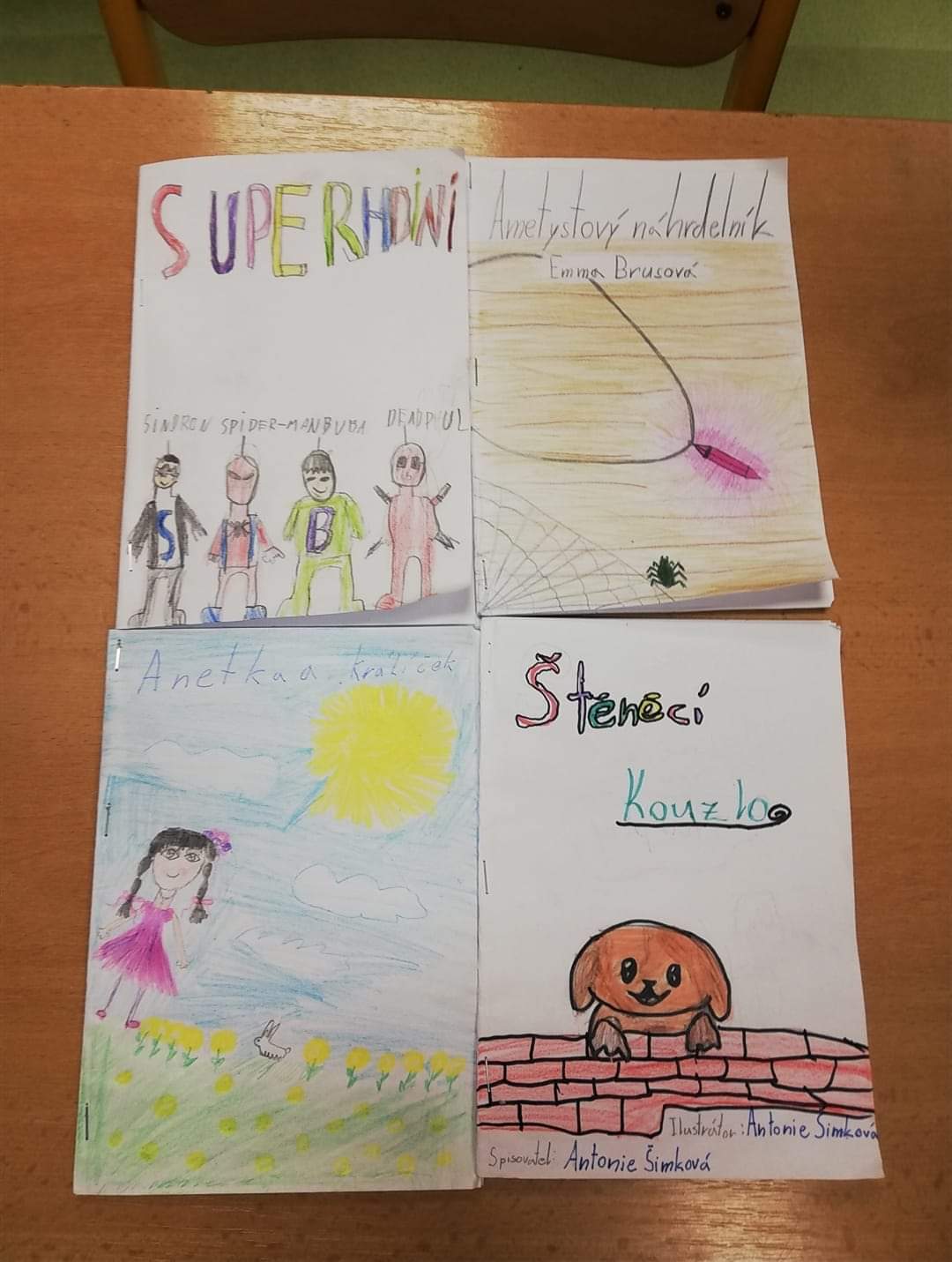 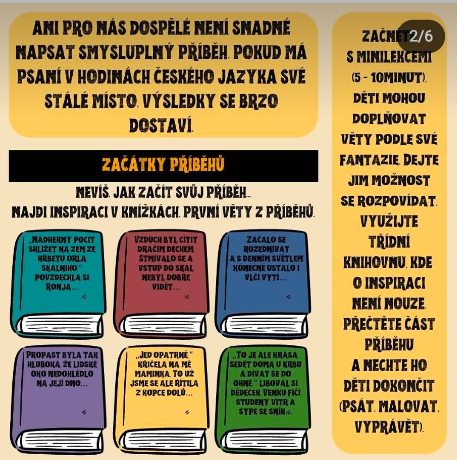 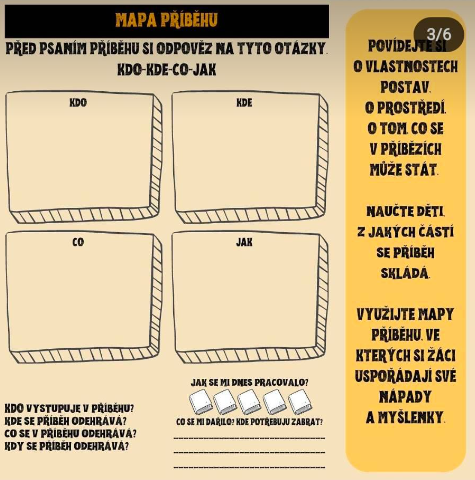 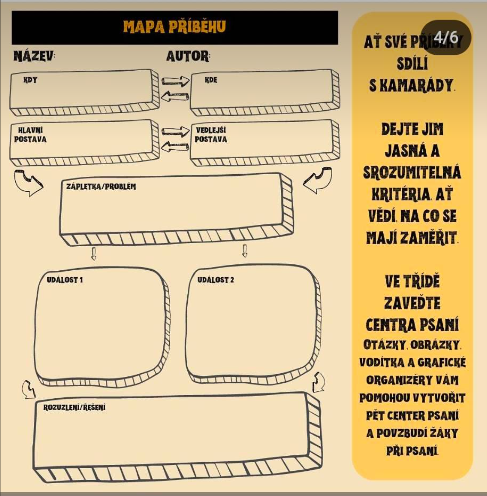 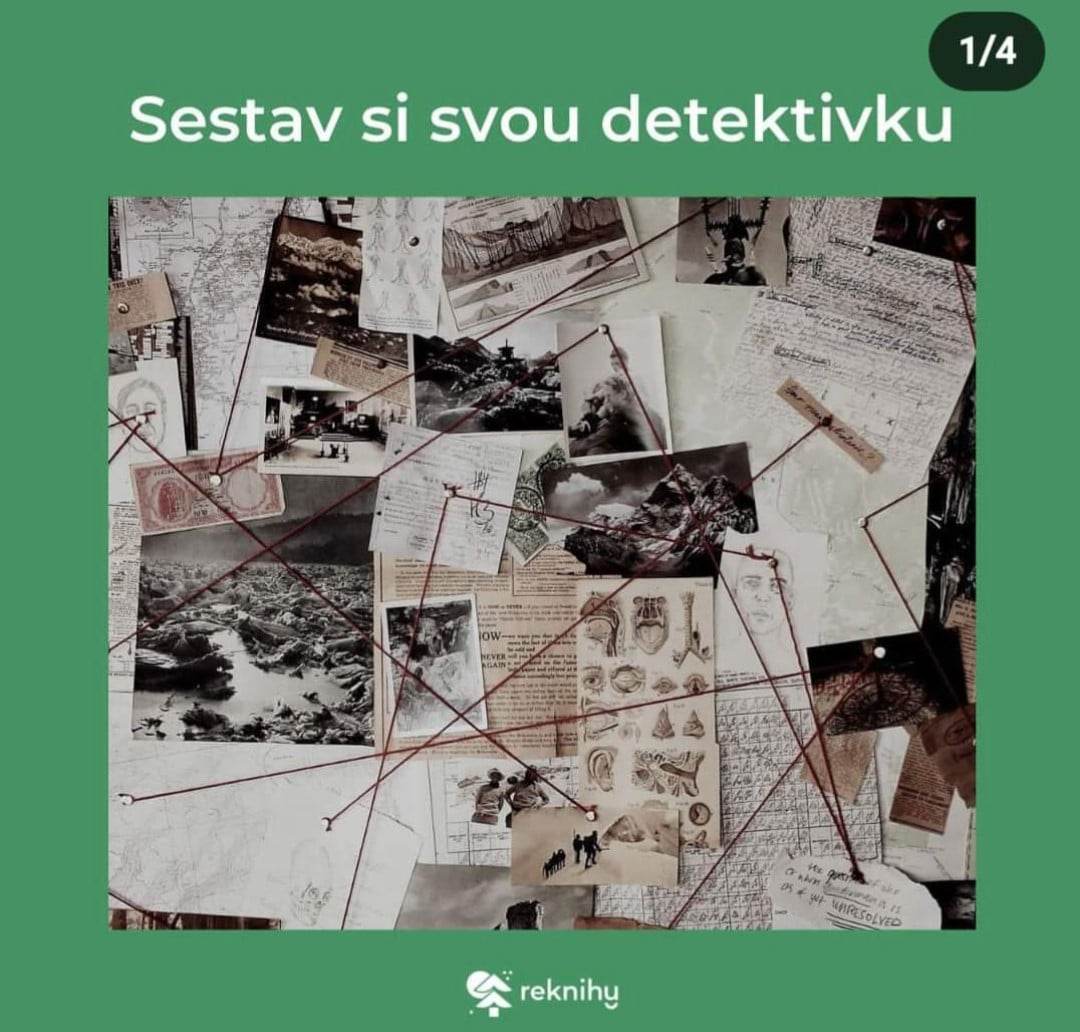 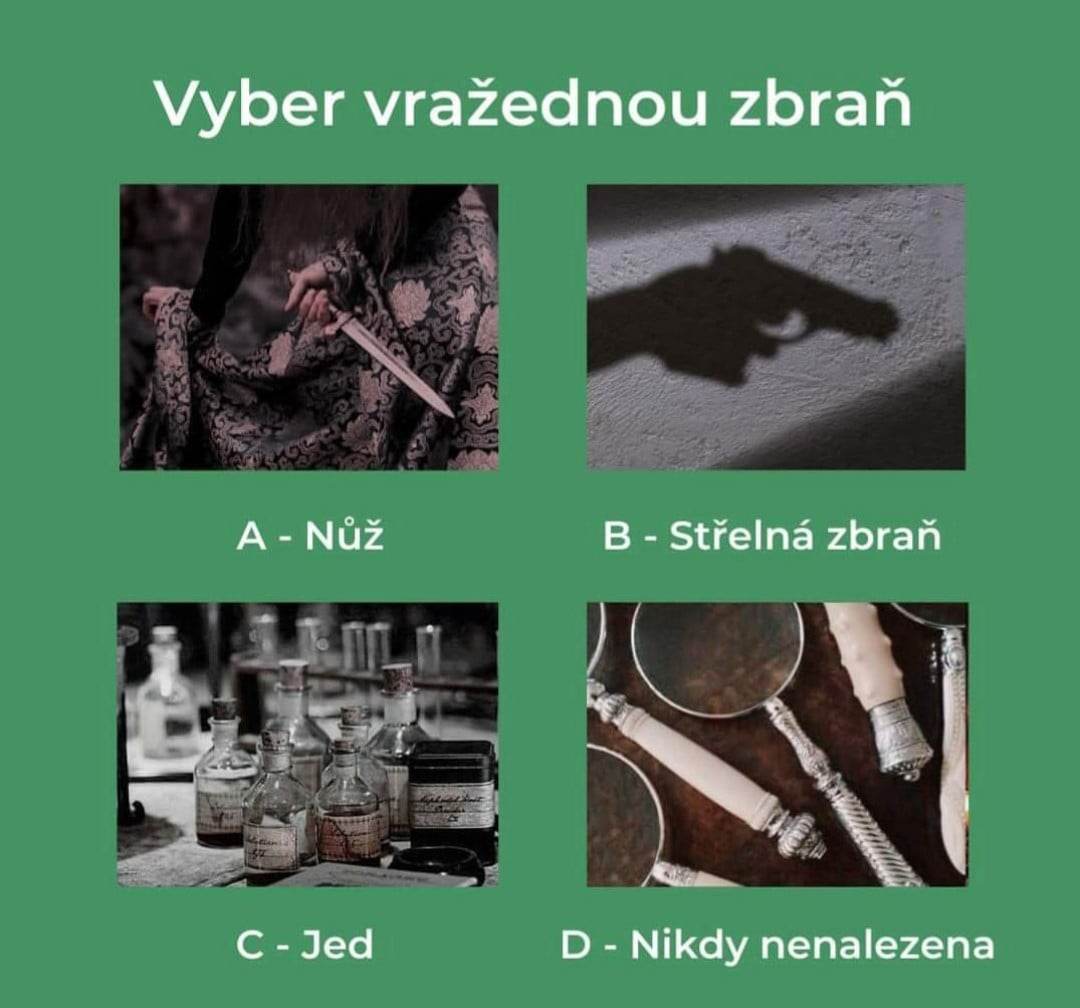 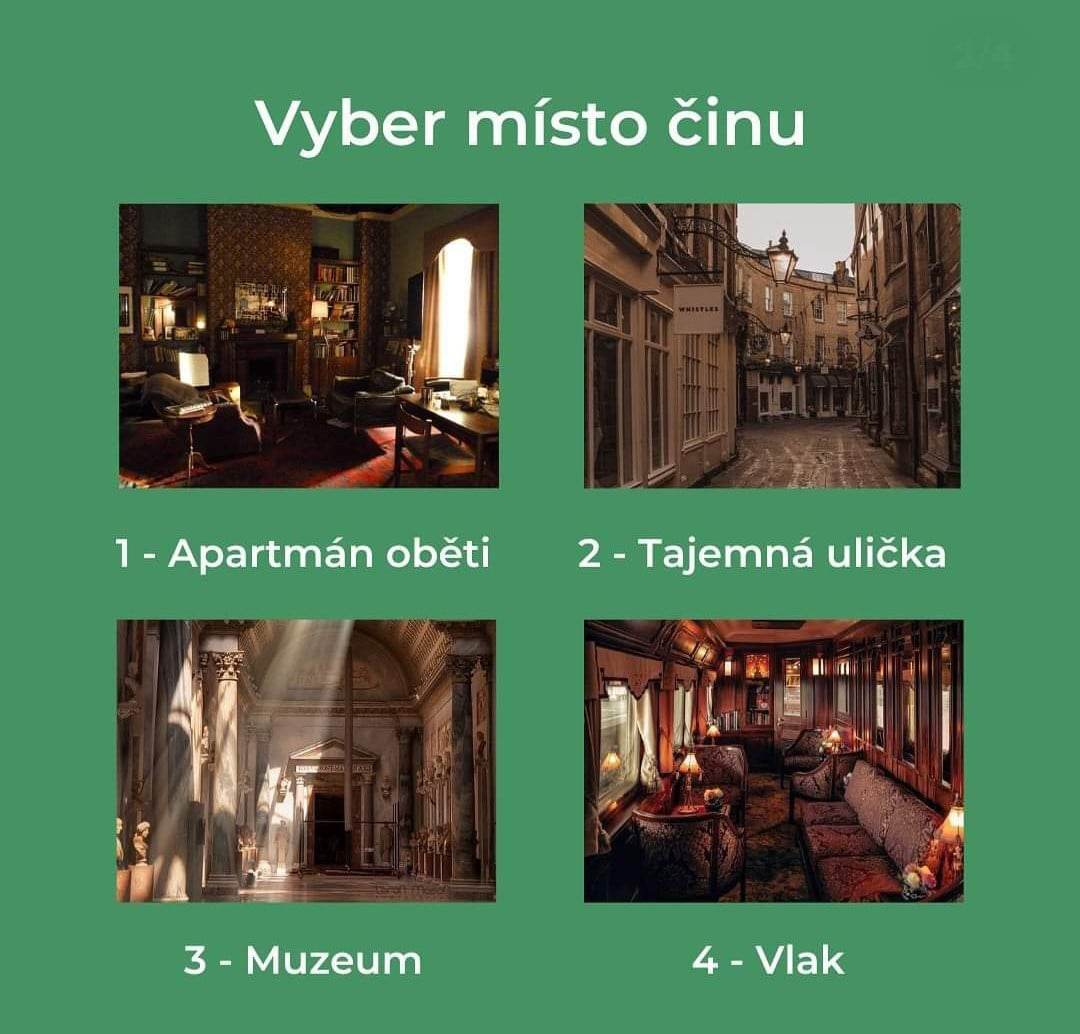 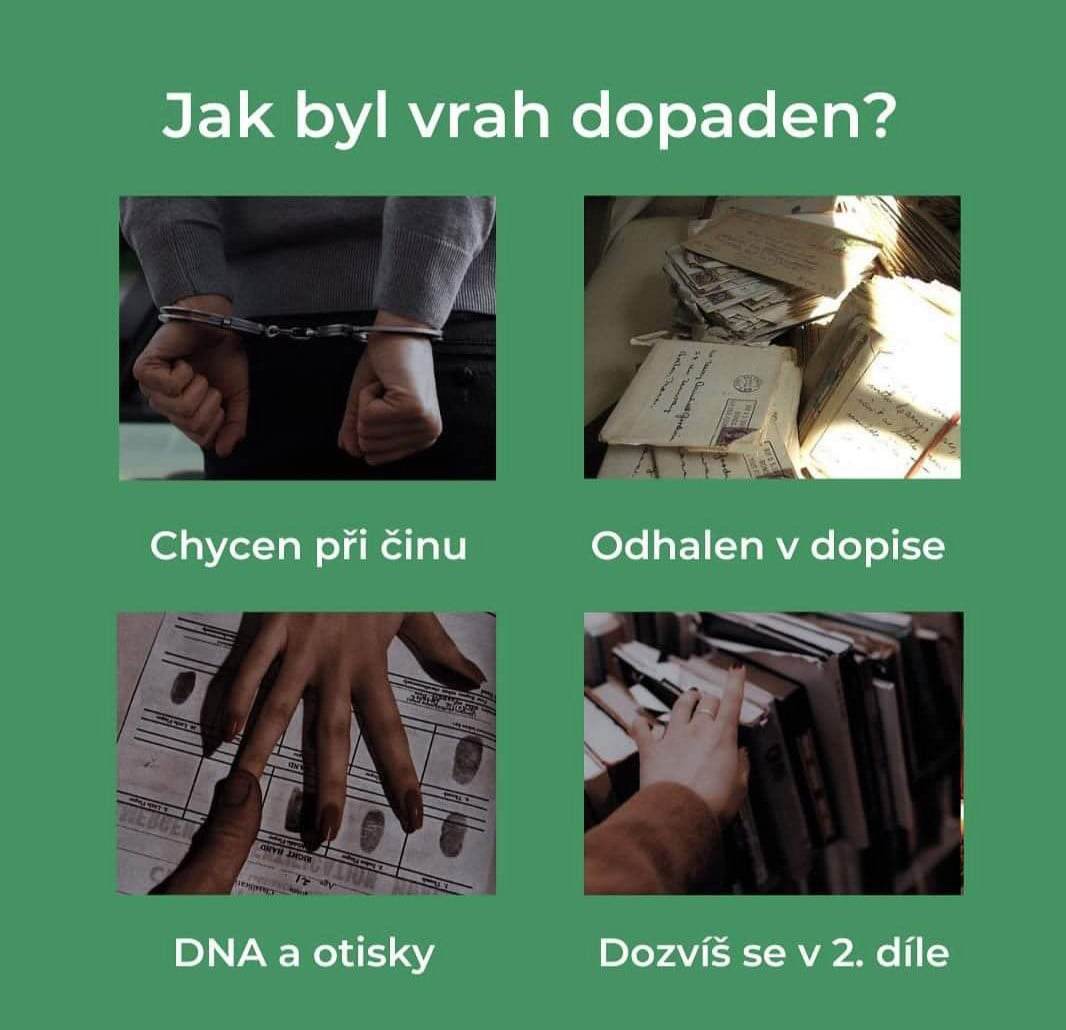 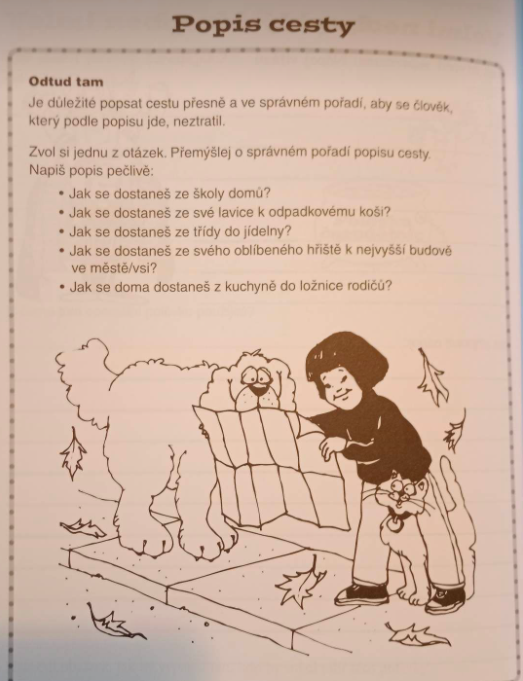 Ke knize může žák dotvořit vlastní mapu světa a do příběhu zařadit popis cesty
Popis cesty
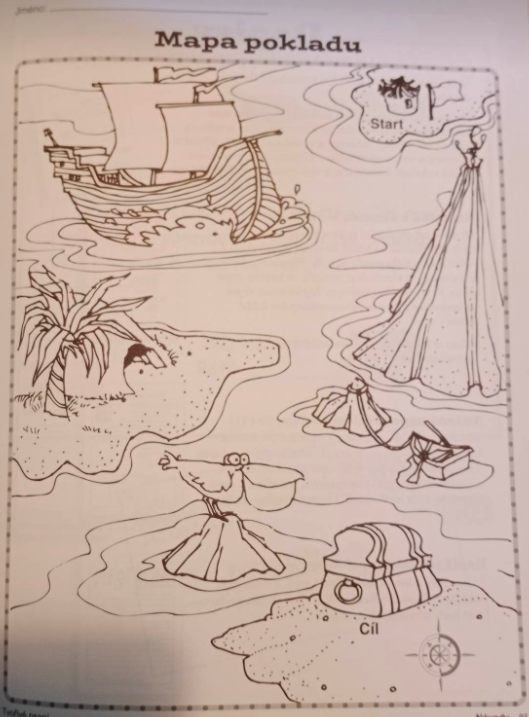 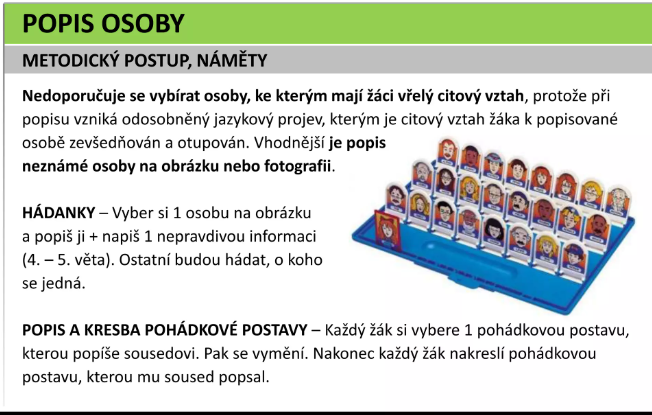 Popis osoby
Není vhodné popisovat spolužáka, nebo v příběhu používat jména spolužáků.
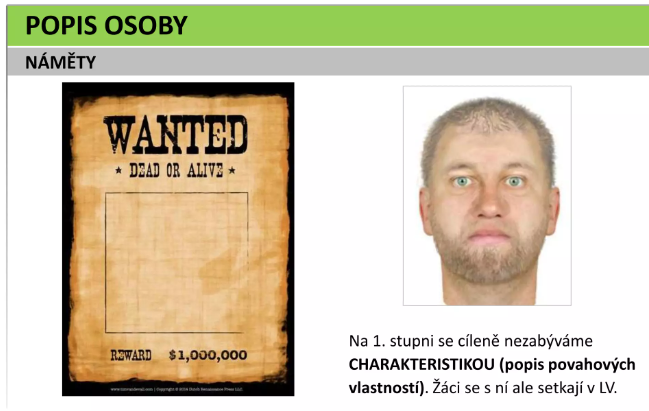 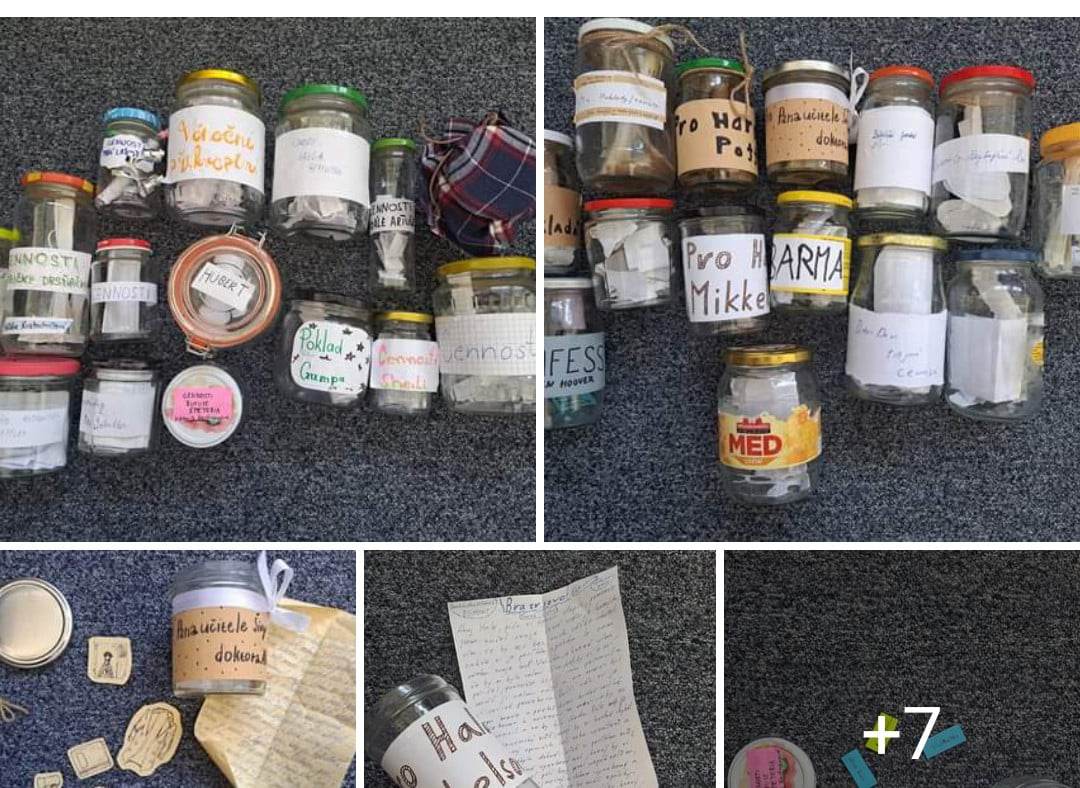 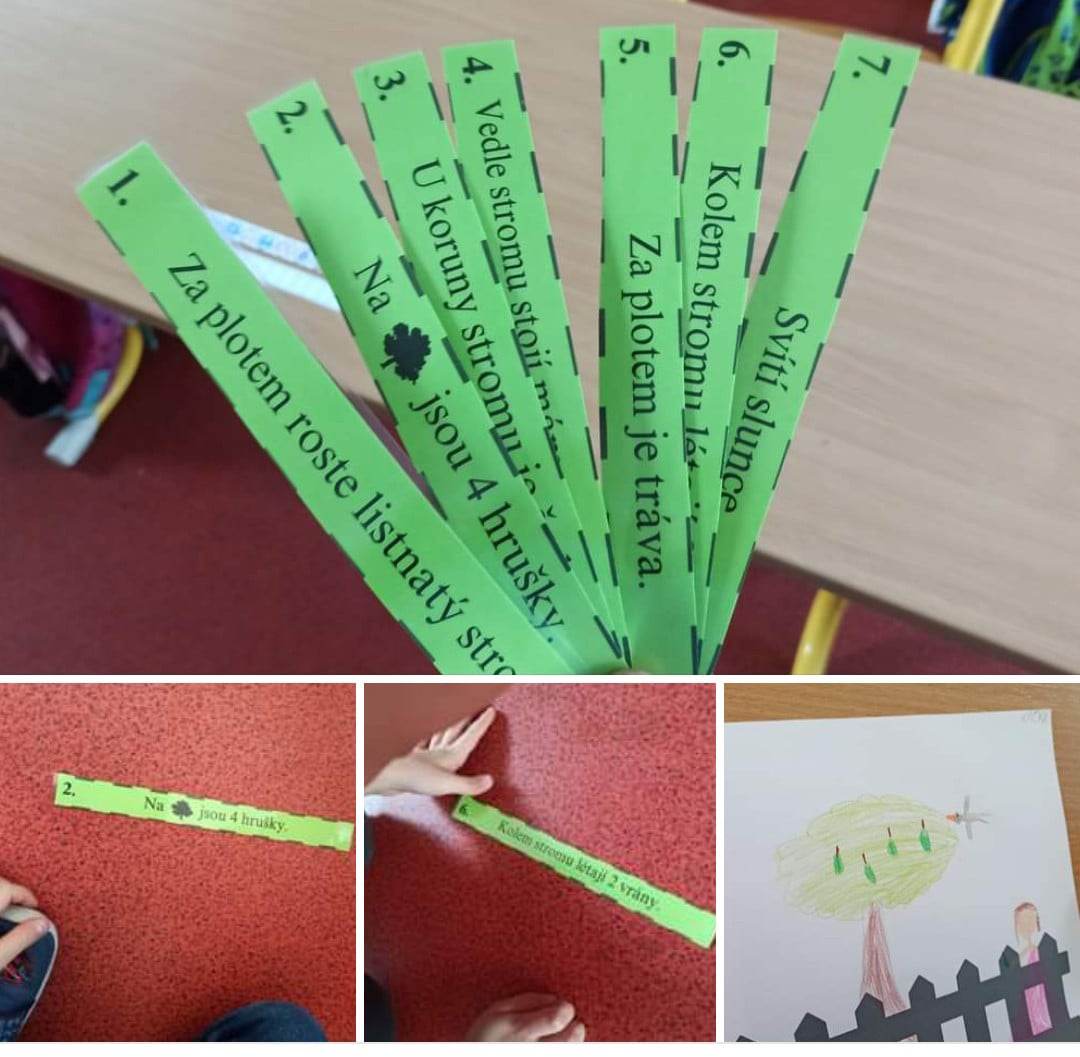